К. Паустовский «Теплый хлеб»
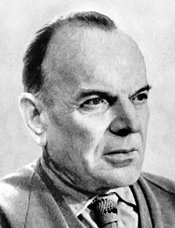 «В дела ты добрые вложи все лучшее своей души»
Филька
Молчаливый
Неласковый
Грубый
Недовольный
Несговорчивый
Любимое 
Выражение:
«Да ну тебя!»
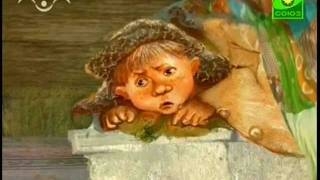 Конь заржал жалобно, протяжно, и тотчас засвистел пронзительный ветер, вздул снег… Летела по ветру мерзлая солома с крыш, ломались скворечни, хлопали оторванные ставни…
Примирение с конем - момент обретения друга
Филька
Молчаливый                                       Добрый
Неласковый                                         Милосердный
Грубый                                                  Научился сострадать,                    
Недовольный                                      сочувствовать,
Несговорчивый                                   проявлять жалость, 
Любимое                                                                      дружить, перестал 
Выражение:                                                                 говорить: 
«Да ну тебя!»                                        «Да ну тебя!»
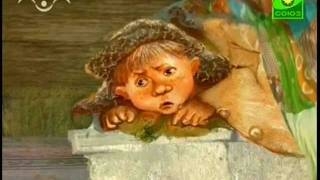 Нужны ли в жизни доброта и милосердие ?
ВЫВОД:
Без милосердия невозможно жить в мире
Совершая добрые дела, человек становится чище
Добро всегда побеждает зло
Если тебя окружают добрые люди, тебе тоже хочется стать добрее
Доброта приносит радость
Все хорошее в мире -  от доброты, от щедрости сердца